23 февраля- праздник Армии России.
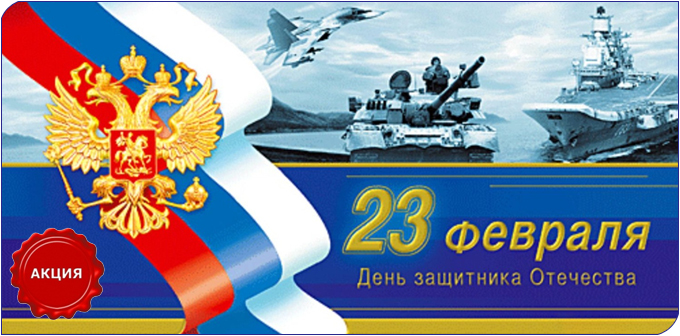 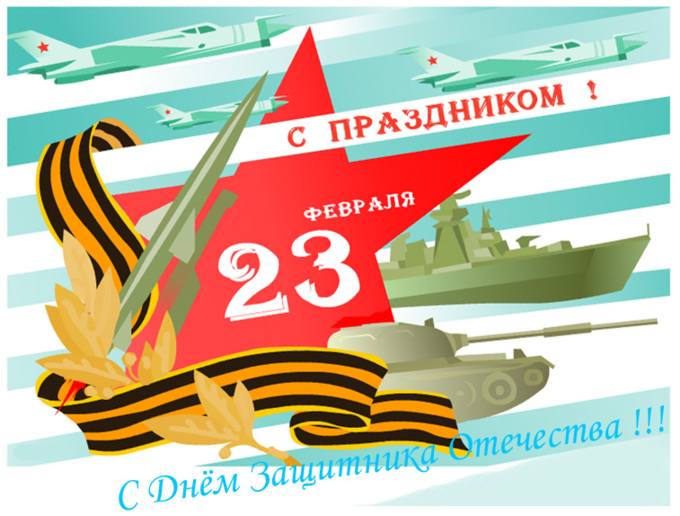 Армия- это танки, самолеты, вертолеты, ракеты, солдаты.
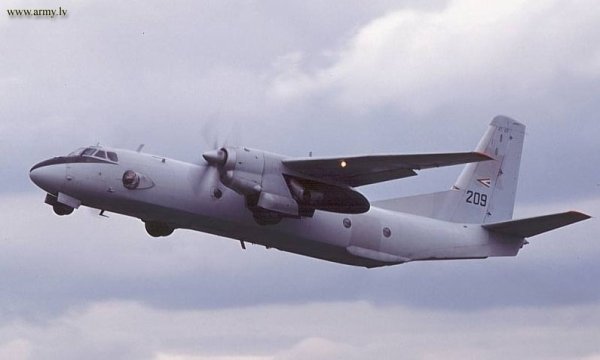 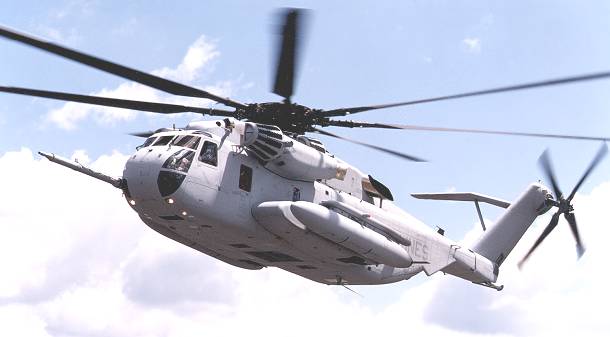 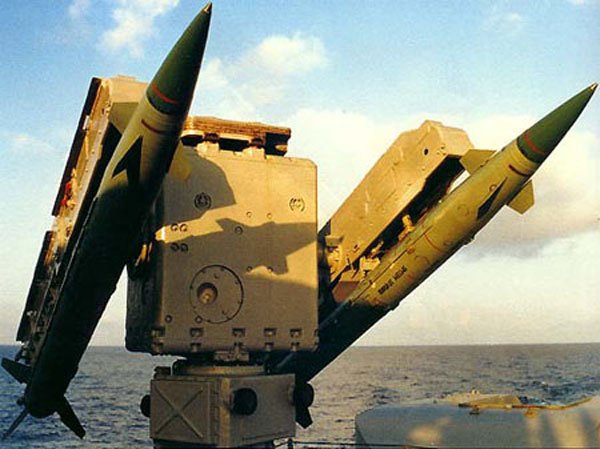 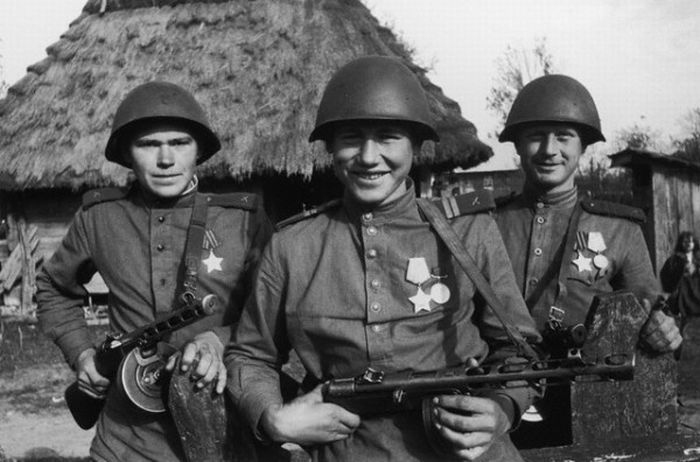 Вот пушка. Это артиллерист (солдат). Артиллеристы стреляют из пушки.
Вот вертолет.
Вот самолет.
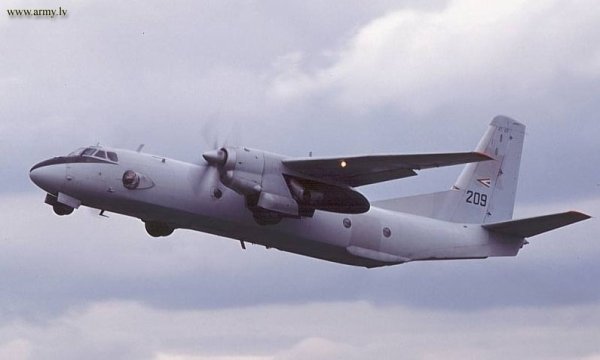 Это десантники (солдаты). Десантники прыгают с парашютом.
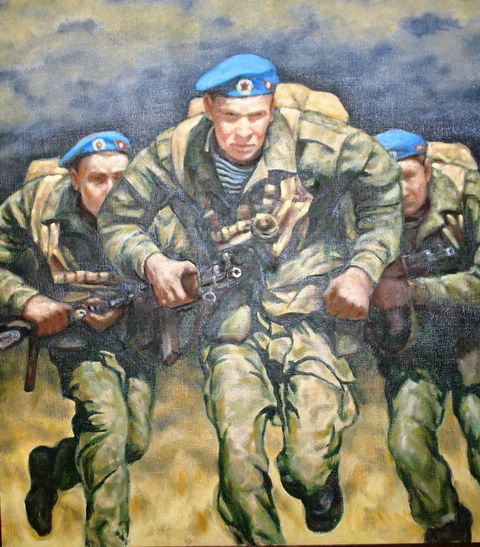 Вот танк.
Это танкист ( солдат).
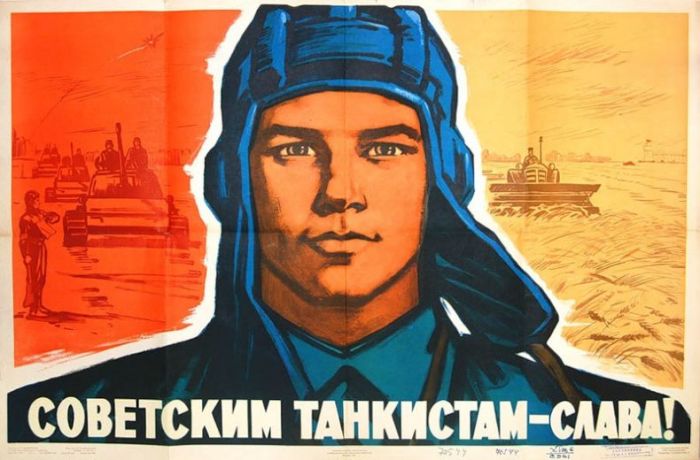 Это пограничник. Пограничник охраняет границу.
Что  это?
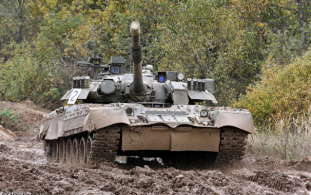 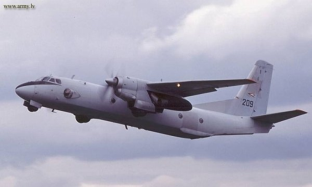 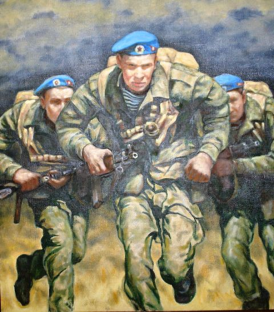